ГБОУ школа № 657
Воспитатель
Галактионова Н.С.
2016
Моя бабушка
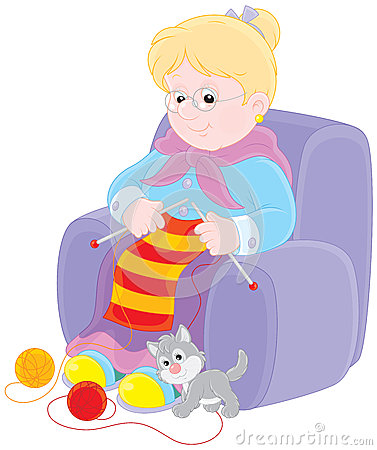 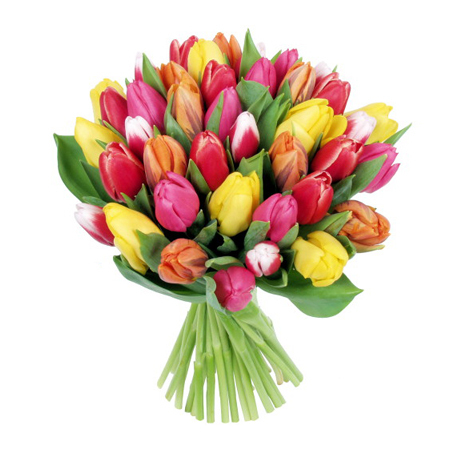 Я бабулю поздравляю
С женским праздником весны!
Я бабулю обожаю,
Людям бабушки нужны!
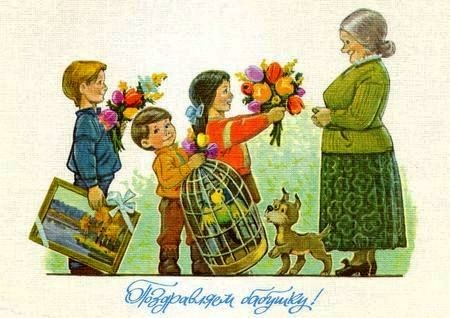 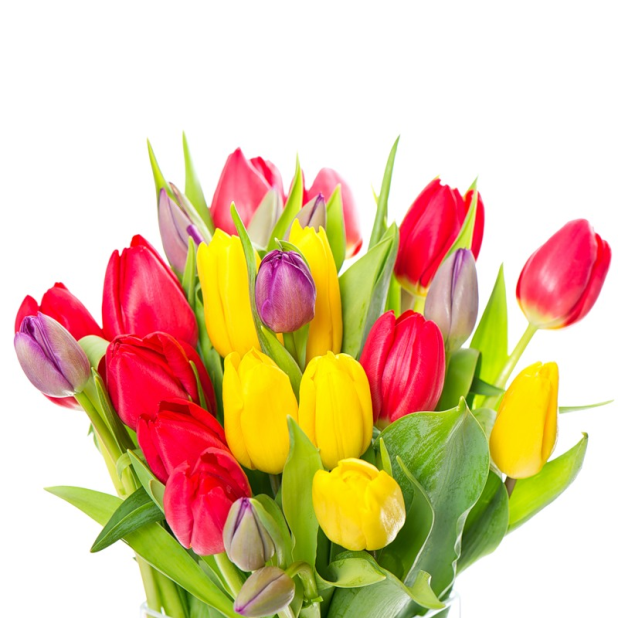 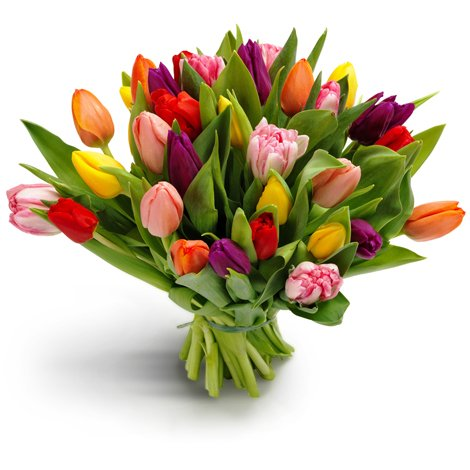 Сказку добрую расскажет,
Колыбельную споет,
Теплый зимний шарфик свяжет
И гулять со мной пойдет!
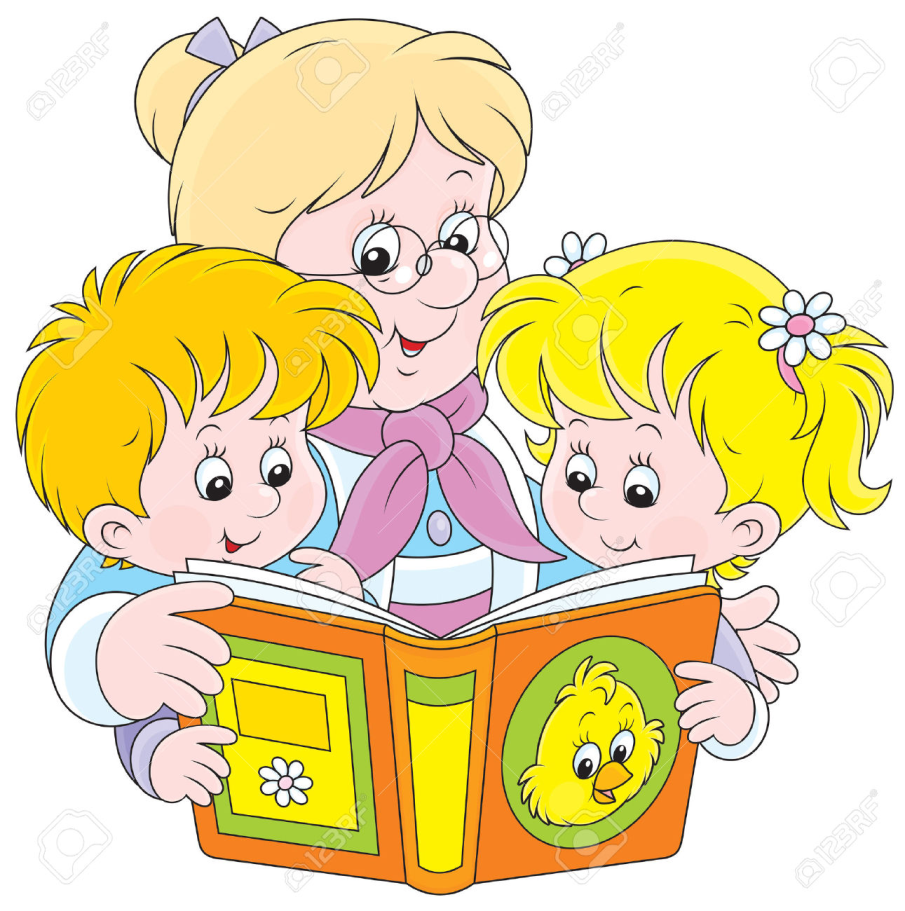 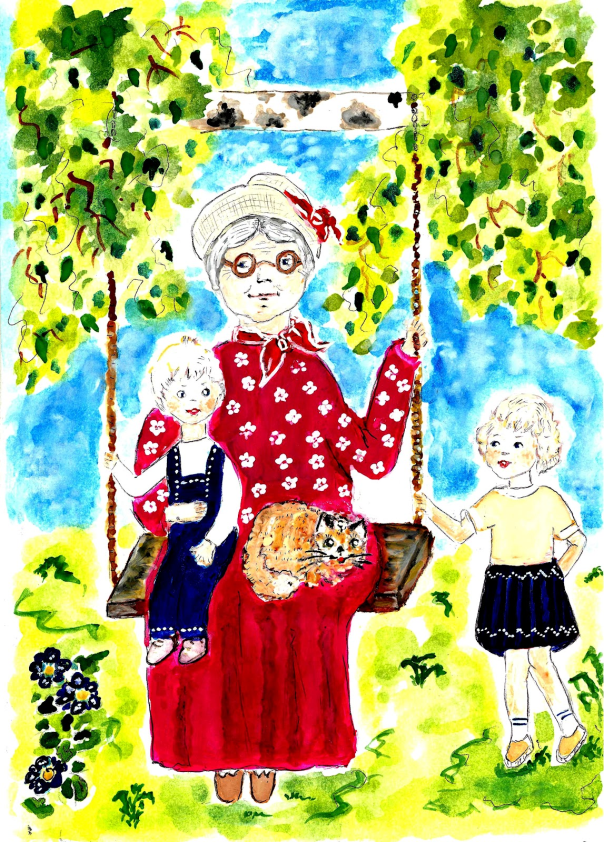 Не накажет шалунишку
И конфетку даст с собой.
И девчонка, и мальчишка -
Любит бабушку любой!
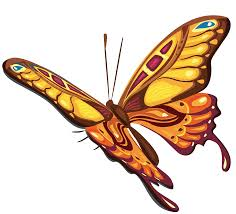 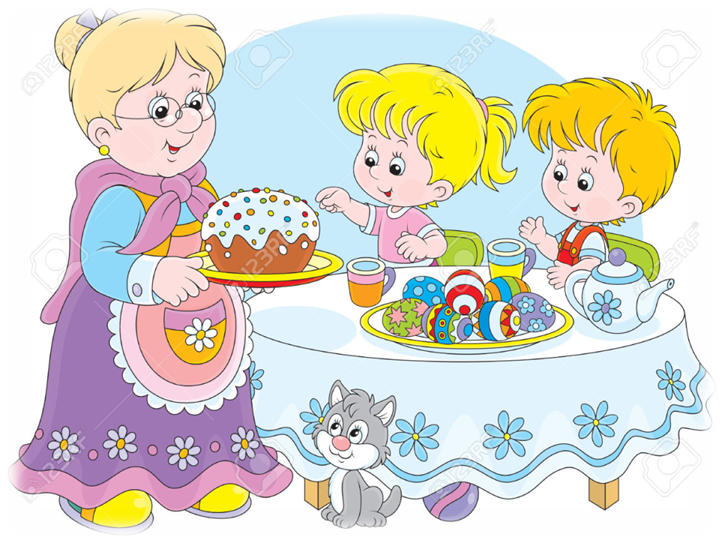 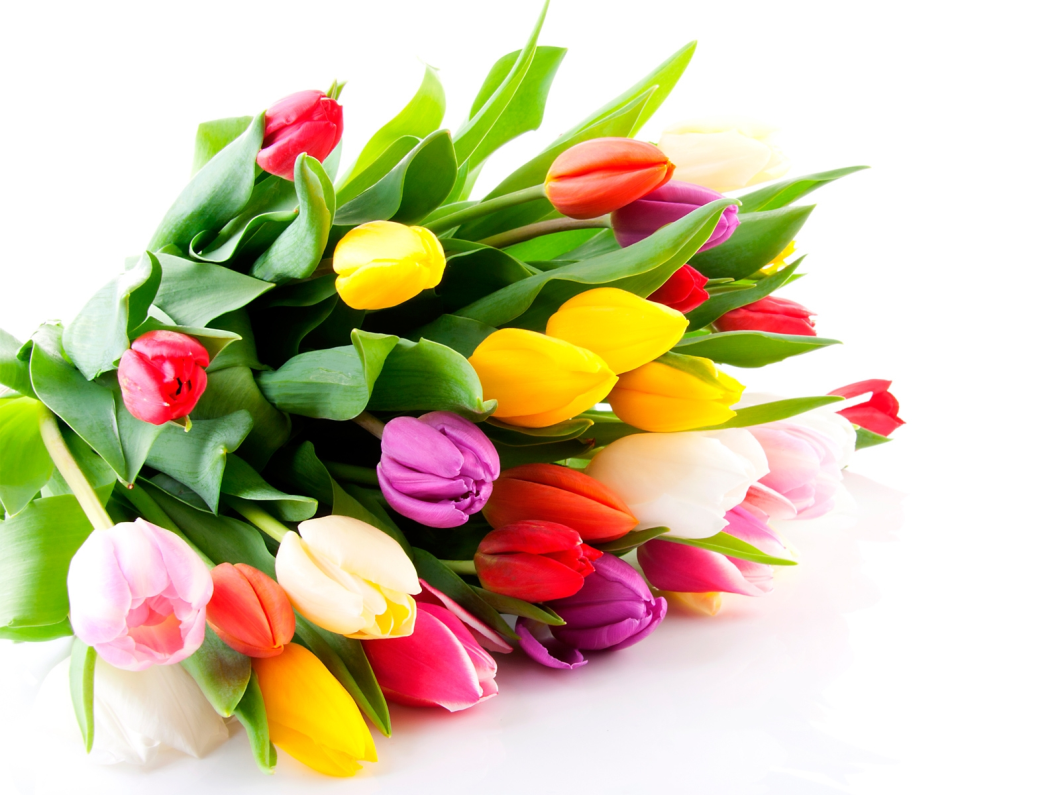 Ближе бабушки чудесной
Нет подружки у меня!
Мне с бабулей интересно,
Не прожить нам врозь ни дня!  (И. Гурина)
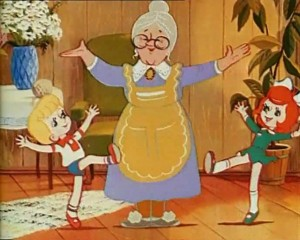 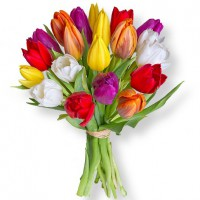 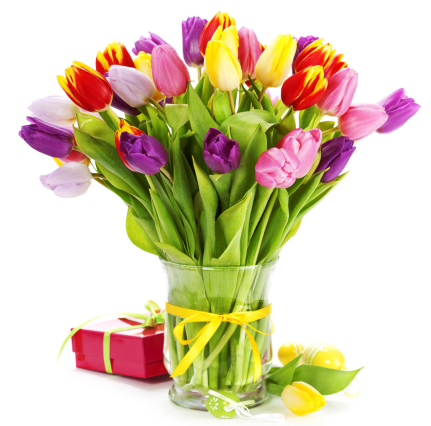 http://lad-lad.ru/stihi/stihi-po-temam/500-stihi-k-8-marta.html?start=2
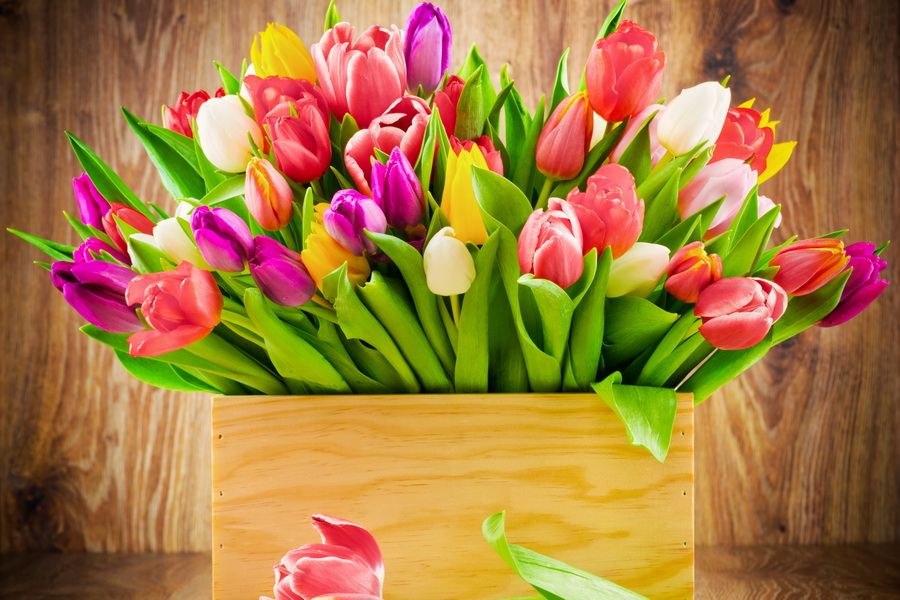